Психолого-педагогические аспекты работы с леворуким ребёнком
План:
1. Понятия «леворукость» , физиологическая основа леворукости 
2. Признаки леворукости младшего школьника
3. Последствия. 
4. Цель, задачи учителя в работе с леворуким ребенком.
 5. Направления работы учителя в работе с леворуким ребенком. Интересные приемы работы, использование дополнительных средств. 
6. Рекомендации учителю начальных классов по работе с леворуким ребенком 
7. Анализ интересного педагогического опыта по проблеме
1. Понятия «леворукость» , физиологическая основа леворукости
Леворукость — это отражение определенной межполушарной асимметрии, при которой левая рука является более активной (ведущей), под левшеством подразумевается комплексная характеристика, отражающая большую активность правого полушария головного мозга (в отличие от правшей, у которых доминирует левое полушарие).
Левору́кость- преимущественное пользование левой рукой при выполнении различных действий, обусловленное генетически детерминированным доминированием правого (а не левого, как у правшей) полушария. Наблюдается у 1—7% людей.
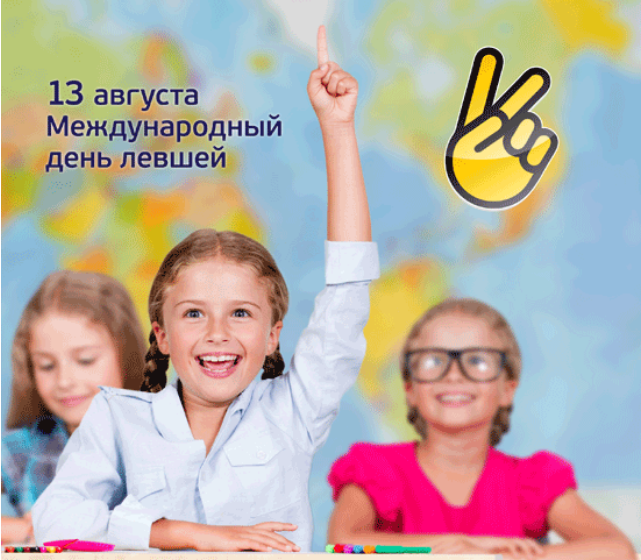 2. Признаки леворукости младшего школьника
Выполняет большинство действий левой рукой, правую использует как вспомогательную ( письмо, рисование, манипуляции столовыми приборами, зубной щеткой, расческой, швейной иглой, компьютерной мышью, защита от неожиданной опасности производятся ведущей рукой);

Наблюдается недостаточность развития зрительно-двигательной координации, зрительно-пространственного гнозиса, зрительной памяти;

Проявляются проблемы формирования образов букв и цифр, трудности копирования;
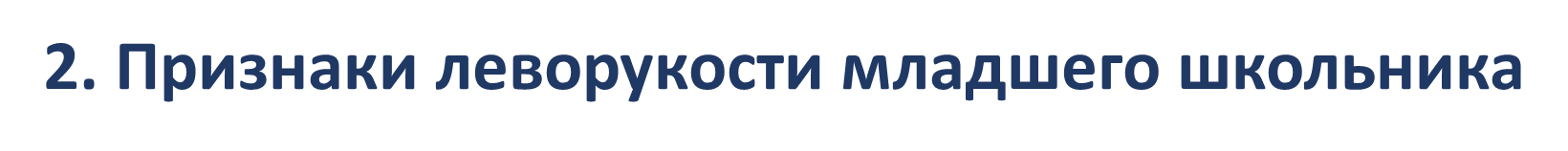 Медленно пишет, читает, путает сходные по написанию буквы, цифры, добавляет лишние и не дописывает необходимые элементы символов;

Почерк неустойчивый, с изменяющимся наклоном, неравномерными штрихами. Встречается зеркальное написание символов (зеркальное письмо).
Левой рукой выполняет такие действия:
перемещает подвижную игрушку;
  складывает пирамидку;
 указывает на что-то; 
собирает мелкие предметы (камешки, пуговицы); 
держит столовый прибор;
чистит зубы; откручивает крышечки;
 подметает или вытирает поверхность; 
расчесывается; рисует и пишет.
3. Последствия
трудности использования инструментов, технического оборудования, созданного для праворуких;
 недоступными оказываются некоторые рабочие профессии, например, станочника;
неправильное формирование письма, подчерка, практически всегда сохраняется медлительность в физических действиях;
 левшам свойственна гиперактивность, но едва можно сказать, что они схватывают информацию на лету. Им требуется время для адаптации и четкого осознания того, что от них ожидают. Они по-иному воспринимают мир в отличие от правшей, потому любая просьба должна быть конкретизирована;
родители, которые считают, что ребенка необходимо «переучить».
Почему нельзя переучивать?
– происходит вмешательство в механизмы работы мозга. Ведь ребенок таким родился переучив его, особенность работы мозга не изменится;
– переучивание может затормозить нормальное развитие ребенка;
– у детей переученных из левши в правшу могут возникать невротические симптомы (бессонница, головные боли,нарушение аппетита, раздражительность,вялость, заикание, энурез и т.д.);
– обучение дается переученным левшам гораздо сложнее.
4. Цель, задачи учителя в работе с леворуким ребенком
Цель: 
		Обучать леворукого ребенка учитывая его особенности, подбирая необходимые методы обучения
Задачи:
Выявить леворуких детей в классе используя диагностический материал, тесты
Производить обучение следуя особенностям леворуких детей 
Развивать все умения ребенка, в которых возникают трудности
5. Направления работы учителя в работе с леворуким ребенком.
Обучение письму. 


Развитие творческих способностей.
Обучение письму:
Признак почерка левши – легкий наклон влево или строго вертикальные буквы. 

		Требования со стороны учителей к его каллиграфической стороне не должны быть завышены.
Методика обучения левшей письму
Положение ручки:
Особые принадлежности:
Прописи леворуких
Развитие способностей:
При воспитании леворуких ребят должно доминировать развитие их музыкальных и творческих способностей.
 Нелишним будет посещение музыкальной или художественной школы, творческого ансамбля, театрального кружка. 
Во время обучения таким малышам важны зрительные и осязательные ощущения, поэтому для легкого запоминания информации важно применять наглядные пособия.
6. Рекомендации учителю:
1. Необходимо использовать пошаговую подачу материала. Т.е. для обучения левшей идеально подходит разбивка всей системы действий на последовательные операции. Левша должен все воспринимать строго последовательно. Поэтому при объяснении способа действия необходимо выделять этапы выполнения в их четкой последовательности.
2. Обучение леворуких детей должно быть более ярким и красочным. Необходимо использовать их визуальное восприятие и пространственное мышление.
3. С целью снижения утомляемости леворуких детей эффективным является поочередное включение в разнообразную деятельность. Это достигается путем использования учителем наглядных пособий,  звукозаписи,  организацией элементов лабораторных  занятий  на  уроках подачи нового  материала,  контроля  и  проверки знаний  и  т.п. Учителям также рекомендуется в определенной мере не придерживаться строгой регламентации их деятельности. При этом условии их работоспособность не будет  ниже их праворуких сверстников.

4. С целью снижения отвлекаемости левшей – не сажать рядом с непоседливым, подвижным, легко возбудимым  сверстником.
5. Следует  учитывать повышенную эмоциональность  в  понимании левшами  своих успехов и неудач.  Это требует  более  чуткого  и  внимательного  отношения  педагогов  при оценивании  деятельности  леворуких  школьников. Поэтому общаемся с ребенком доброжелательно и спокойно, оцениваем не его самого, а его поступки. Если леворукий ребенок хорошо работал на уроке, соблюдал правила – это следует отметить в конце урока и похвалить ребенка.

6. Постоянно напоминать правила поведния в коллективе, правила работы на уроке.
7. Если леворукий ребенок испытывает на уроке или перемене злость или ярость – использовать безопасные приемы выхода агрессии (например, «лист гнева», приседания).
8. Если ребенок устал на уроке (вертится, «валяется» на парте), можно разрешить ему 1 минуту активности или отдыха (например, подвигаться в конце класса, а затем вернуться на место и продолжить работу; либо 1 минуту спокойно полежать на парте, закрыв глаза).
Программы обучения леворуких:
Методика обучения письму леворуких детей

Леворукий ребенок в школе

Практические рекомендации педагогам
Удивительные факты о левшах
Среди мужчин левшей больше. Сын отца-левши имеет больше шансов оказаться таким же правополушарным, в отличие от дочери.
Существует культурная зависимость. Например, в Америке и Великобритании леворукость распространена шире, чем в России.
 Левши метают копья не хуже правшей, есть даже раздельно зафиксированные мировые рекорды.
 Праздник – День левшей – отмечают 13 августа.
 Мужчины-левши лучше запоминают лица, чем праворукие.
 Почти каждый левша может освоить владение двумя руками одновременно, тогда как правши к этому не способны.
Левши имеют преимущество в спортивных состязаниях по боксу, теннису, бадминтону и фехтованию.